“Os que, a qualquer suposta provocação, se sentem em liberdade de condescender com a ira ou o ressentimento, estão abrindo o coração a Satanás. Amargura e hostilidade devem ser banidas da alma, se queremos
estar em harmonia com o Céu.”
(Mente, caráter e personalidade, vol. II, p. 117)
1
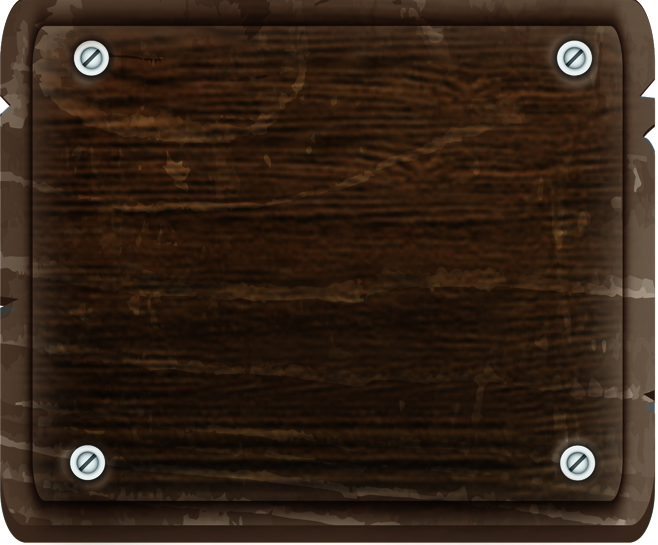 Quando nos tornamos servos do pecado? 2MCPII, 117:2.
“Sois servos daquele a quem obedeceis.” (Rom. 6:16). Se _______________ com a ira, a concupiscência, a cobiça, o ódio, o egoísmo ou outro pecado qualquer, tornamo-nos servos do pecado.” - {2MCP 117.2}
1
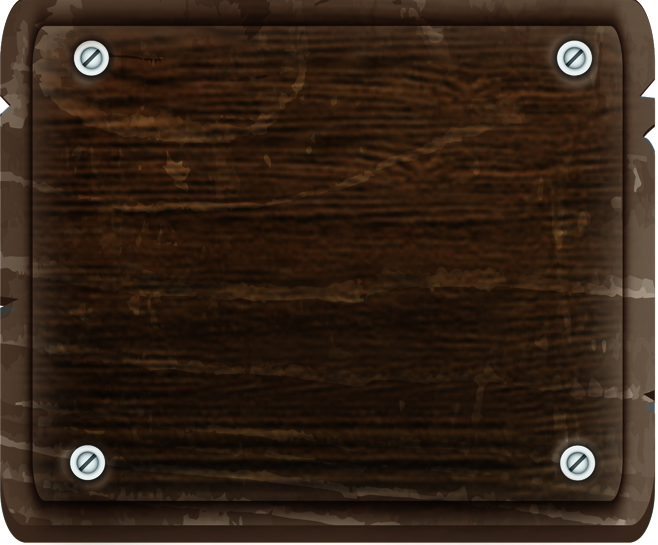 Quando nos tornamos servos do pecado? 2MCPII, 117:2.
“Sois servos daquele a quem obedeceis.” (Rom. 6:16). Se __________________ com a ira, a concupiscência, a cobiça, o ódio, o egoísmo ou outro pecado qualquer, tornamo-nos servos do pecado.” - {2MCP 117.2}
condescendermos
2
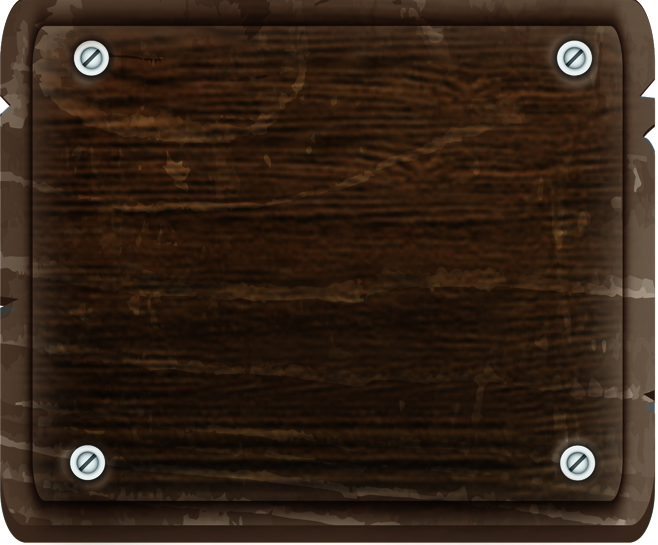 Que sentimos devemos ter diante do pecado? 2MCP, 117:5.
“...Assim, o cristão que vive em harmonia com Deus, possuindo os suaves atributos do amor e da misericórdia, experimentará uma justa _____________________ contra o pecado; mas não agirá por impulsos para injuriar os que injuriam. Mesmo enfrentando os que se acham movidos pelas forças de baixo para manter a falsidade, em Cristo ele conservará ainda a calma e o domínio de si mesmo. ” - {2MCP 117.5}
“...Assim, o cristão que vive em harmonia com Deus, possuindo os suaves atributos do amor e da misericórdia, experimentará uma justa _____________________ contra o pecado; mas não agirá por impulsos para injuriar os que injuriam. Mesmo enfrentando os que se acham movidos pelas forças de baixo para manter a falsidade, em Cristo ele conservará ainda a calma e o domínio de si mesmo. ” - {2MCP 117.5}
indignação
3
Que danos podem surgir na família ao serem proferidas, constantemente, palavras impacientes? 2MCP, 118:2.
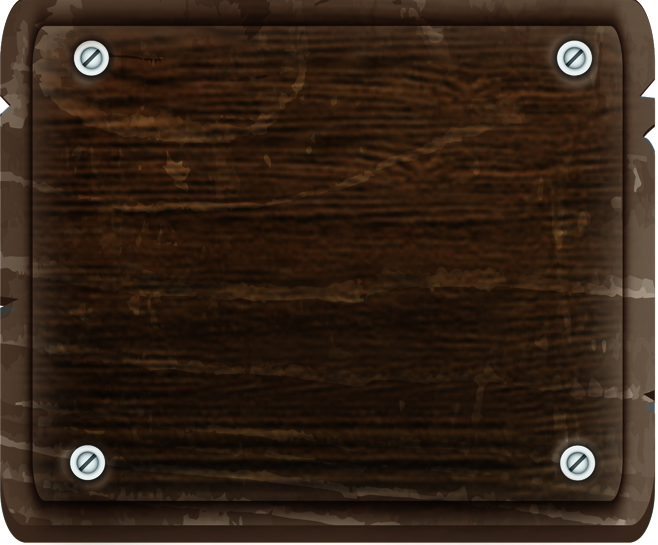 “Que danos se produzem na família pelo proferir palavras impacientes, pois o falar impaciente de um leva o outro a retrucar no mesmo _______________e _________________! Vêm
então palavras de retaliação, de justificação pessoal, e é mediante tais palavras que um jugo pesado e doloroso é feito para o seu pescoço, pois todas essas palavras amargas retornarão como uma terrível colheita para sua alma.” - {2MCP 118.2}
“Que danos se produzem na família pelo proferir palavras impacientes, pois o falar impaciente de um leva o outro a retrucar no mesmo _______________e _________________! Vêm
então palavras de retaliação, de justificação pessoal, e é mediante tais palavras que um jugo pesado e doloroso é feito para o seu pescoço, pois todas essas palavras amargas retornarão como uma terrível colheita para sua alma.” - {2MCP 118.2}
espírito
maneira
4
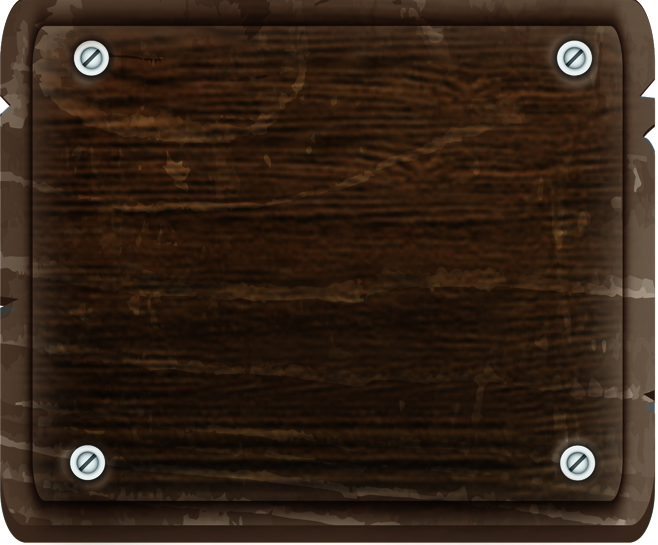 O que acontece quando os pais explodem em ira na frente da criança? 2MCP, 119:1
“Um pai ou mãe dá vazão ao temperamento diante da criança e depois se admira de que a criança seja de tão difícil controle. Mas que eles poderiam esperar? As crianças são ligeiras em imitar, e a criança está apenas pondo em _________________ as lições que lhe foram ensinadas pelos pais em suas _________________________de ira.” - {2MCP 119.1}
“Um pai ou mãe dá vazão ao temperamento diante da criança e depois se admira de que a criança seja de tão difícil controle. Mas que eles poderiam esperar? As crianças são ligeiras em imitar, e a criança está apenas pondo em _________________ as lições que lhe foram ensinadas pelos pais em suas _________________________de ira.” - {2MCP 119.1}
prática
explosões
5
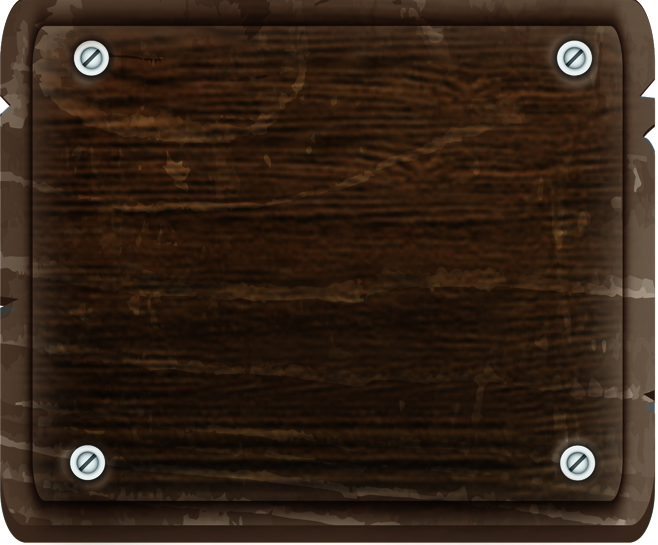 Qual deve ser a postura dos pais ao disciplinarem seus filhos? 2MCP, 119:2.
“É possível que vocês tenham que castigar seu filho com vara. Isto às vezes é necessário. Porém, nunca, ____________________, batam nele com _______________. Corrigi-lo assim é cometer dois erros na tentativa de curá-lo. Adiem a ________________________até que tenham conversado consigo mesmos e com Deus. Perguntem a si mesmos: Submeti minha vontade à vontade de Deus? Estou na posição em que Ele me possa controlar? Peçam a Deus que os perdoe por transmitir a seu filho um temperamento de tão difícil. Peçam-lhe que lhes dê _________________________para que possam lidar com seu filho desencaminhado de modo que o atraia para mais perto de vocês e de seu Pai celestial.” - {2MCP 119.2}
“É possível que vocês tenham que castigar seu filho com vara. Isto às vezes é necessário. Porém, nunca, ____________________, batam nele com _______________. Corrigi-lo assim é cometer dois erros na tentativa de curá-lo. Adiem a ________________________até que tenham conversado consigo mesmos e com Deus. Perguntem a si mesmos: Submeti minha vontade à vontade de Deus? Estou na posição em que Ele me possa controlar? Peçam a Deus que os perdoe por transmitir a seu filho um temperamento de tão difícil. Peçam-lhe que lhes dê _________________________para que possam lidar com seu filho desencaminhado de modo que o atraia para mais perto de vocês e de seu Pai celestial.” - {2MCP 119.2}
jamais
ira
punição
sabedoria
6
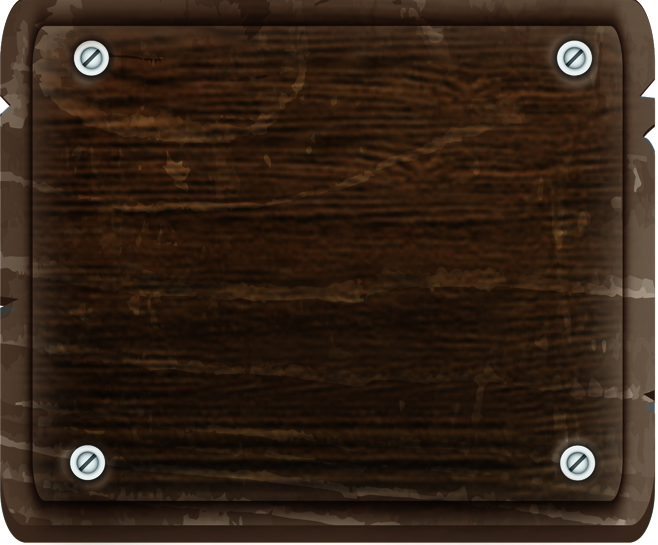 Como Cristo trata a ira? 2MCP, 120:2.
“...Cristo trata a ira como_________________________. Palavras ditas de forma impulsiva são um cheiro de morte para morte. Aquele que as profere não está cooperando com Deus para salvar seus semelhantes...” - {2MCP 120.2}
6
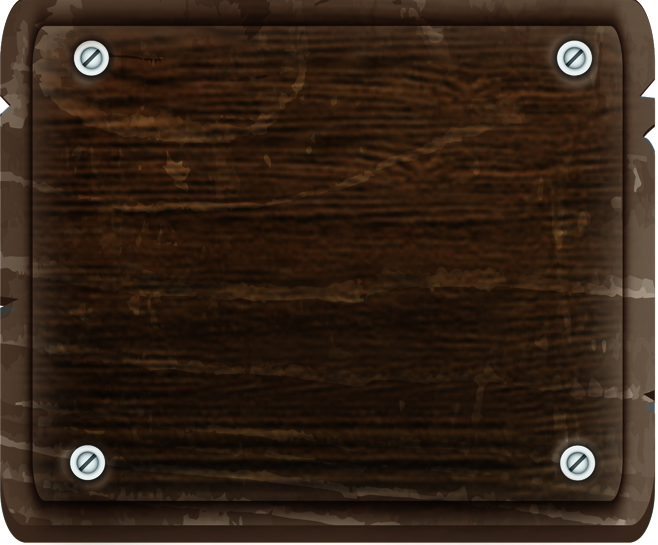 Como Cristo trata a ira? 2MCP, 120:2.
homicídio
“...Cristo trata a ira como_________________________. Palavras ditas de forma impulsiva são um cheiro de morte para morte. Aquele que as profere não está cooperando com Deus para salvar seus semelhantes...” - {2MCP 120.2}
7
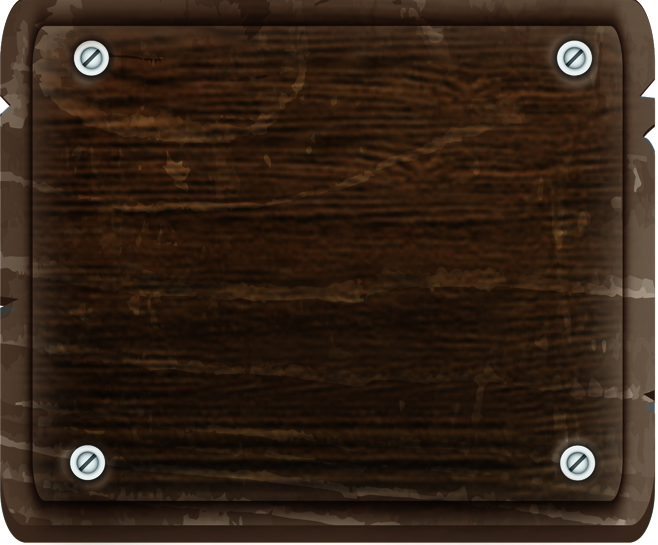 Qual o conselho dado pelo Espirito de Profecia sobre quando você está irado? 2MCP, 121:4.
“...Mas a ira que encontra o_________________________, bem depressa se extingue. O cristão deve __________________ a língua, resolvendo firmemente não falar palavras ásperas, impacientes. Com a língua refreada, poderá ser vitorioso, cada vez que for chamado a passar por uma provação da paciência.” - {2MCP 121.4}
silêncio
“...Mas a ira que encontra o_________________________, bem depressa se extingue. O cristão deve __________________ a língua, resolvendo firmemente não falar palavras ásperas, impacientes. Com a língua refreada, poderá ser vitorioso, cada vez que for chamado a passar por uma provação da paciência.” - {2MCP 121.4}
refrear
8
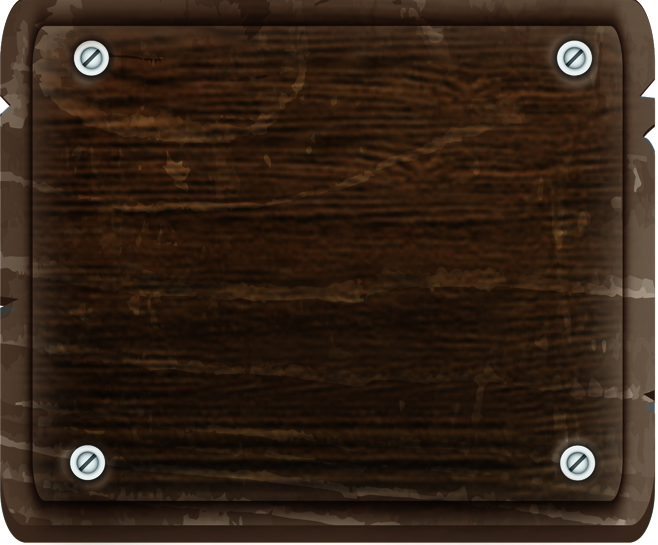 Qual o cuidado que deve ter quem luta para subjugar seus defeitos naturais de caráter? 2MCP, 122:2.
“Os que lutam para subjugar seus naturais defeitos de caráter não podem ser coroados, a menos que lutem legitimamente; mas os que forem muitas vezes encontrados em_________________________, lutando pela ______________________que vem do alto, esses se tornarão 
semelhantes ao divino. Maneiras rudes, temperamento incontrolável, serão levados à obediência da lei divina.” 
{2MCP 122.2}
“Os que lutam para subjugar seus naturais defeitos de caráter não podem ser coroados, a menos que lutem legitimamente; mas os que forem muitas vezes encontrados em_________________________, lutando pela ______________________que vem do alto, esses se tornarão 
semelhantes ao divino. Maneiras rudes, temperamento incontrolável, serão levados à obediência da lei divina.” 
{2MCP 122.2}
oração
sabedoria
CONCLUSÃO
“Não há senão um remédio - firme domínio próprio em todas as circunstâncias. ... Seja esta vida, tão assolada de conflitos e ansiedades, posta em ligação com Cristo, e então não mais o próprio eu, clamará pela supremacia. ... Muitos acalentam a ira, e se enchem de sentimentos de ódio e de vingança. Resista a esses sentimentos errados, e experimentem grande mudança em suas relações com os semelhantes.” 
(Mente, caráter e personalidade, vol. II, p. 122).
ATIVIDADE EM FAMÍLIA
Depois volte e converse com calma com sua família sobre o assunto.
Quando perceber que você ficará irado, saia para um lugar tranquilo e tome tempo para orar e pedir domínio próprio.